ESTUDO  METÓDICO
  O  EVANGELHO  SEGUNDO  O  ESPIRITISMO
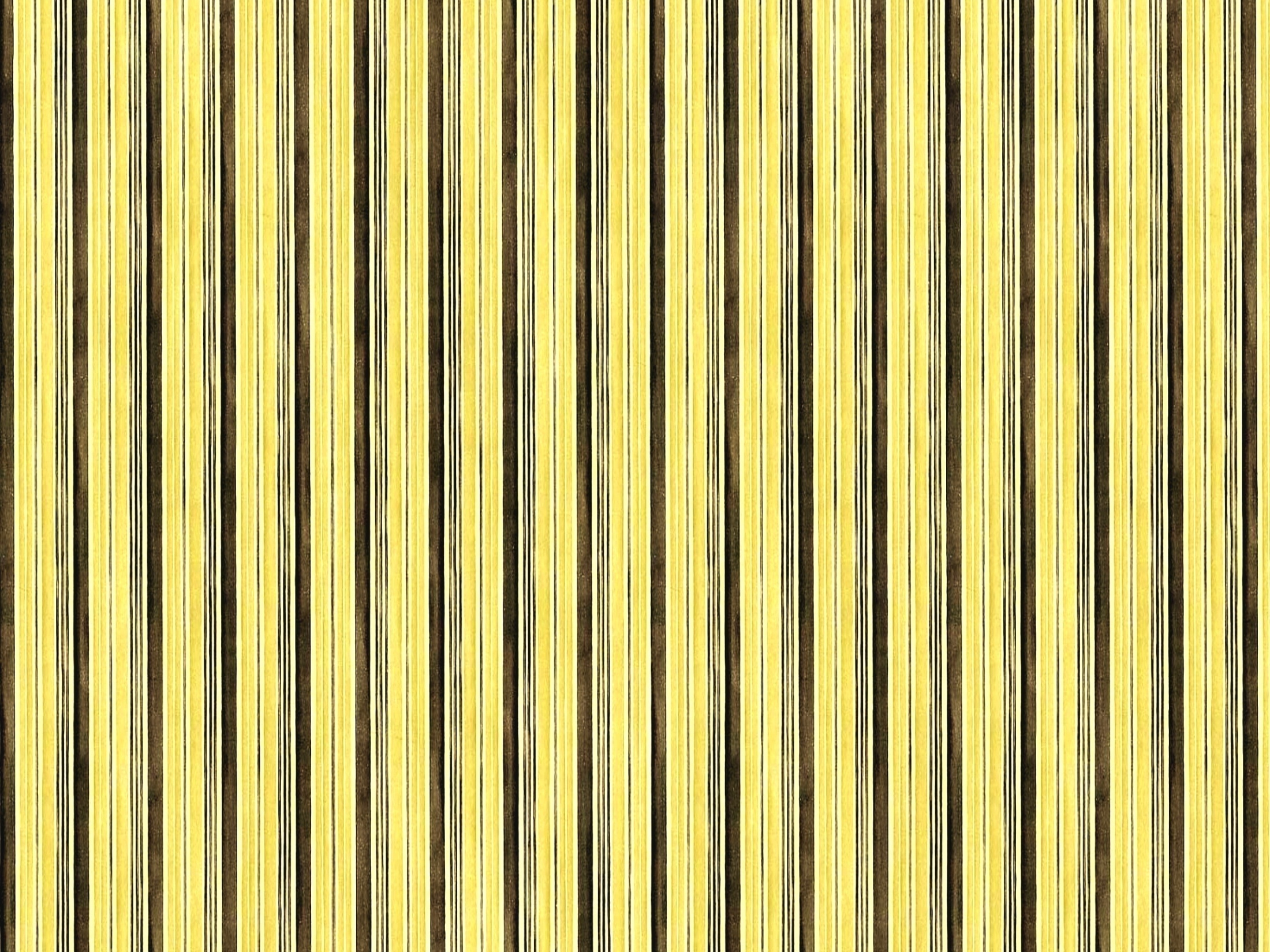 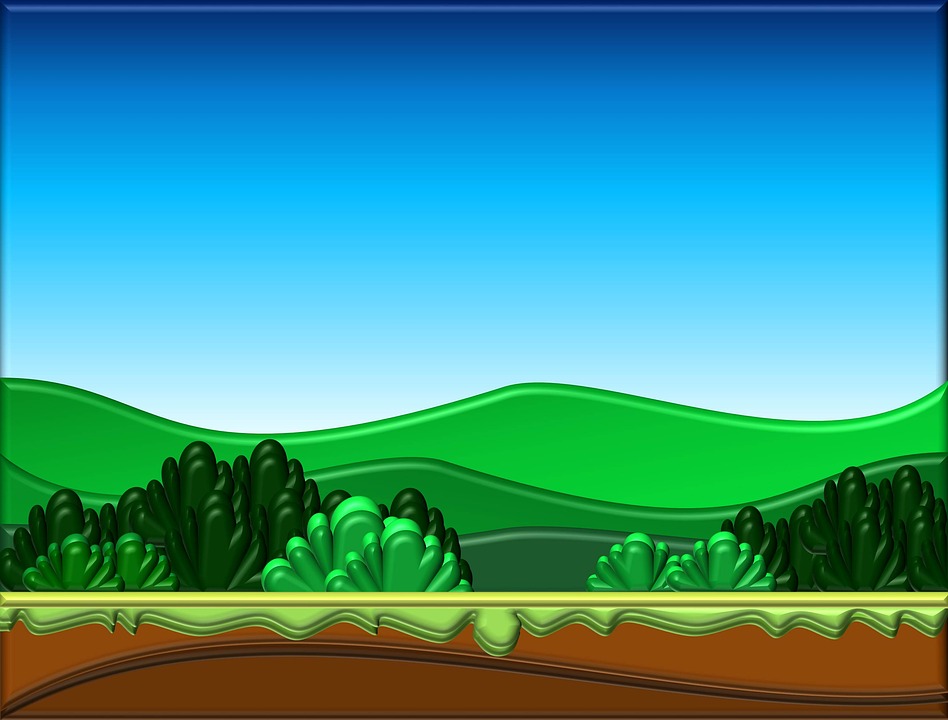 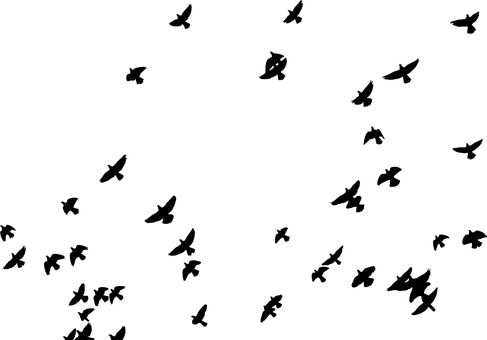 CAPÍTULO  5
2.  ESQUECIMENTO  DO  PASSADO 
MOTIVO  DE  RESIGNAÇÃO
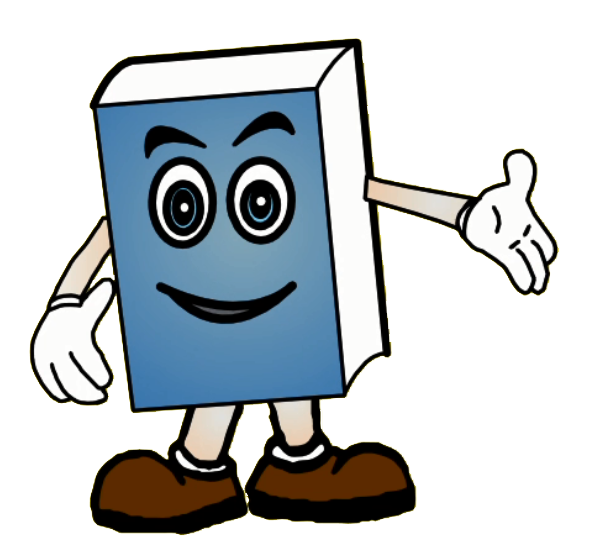 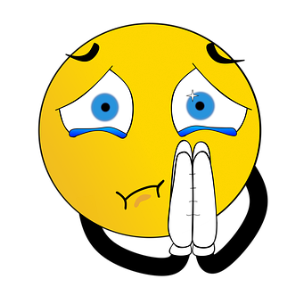 BEM - AVENTURADOS  OS  AFLITOS
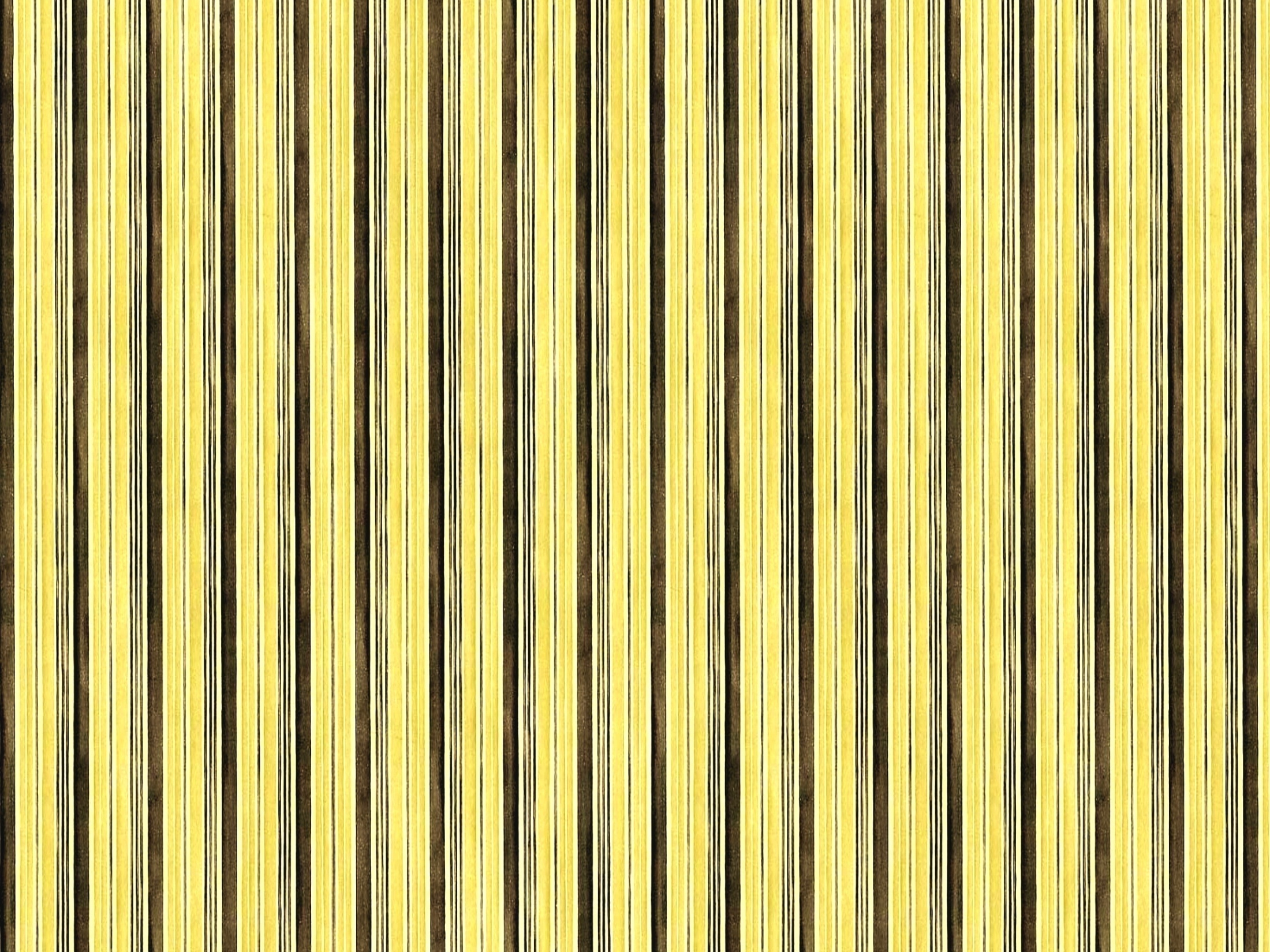 POR  QUE  ESQUECEMOS  DE  NOSSAS  VIDAS  PASSADAS ?
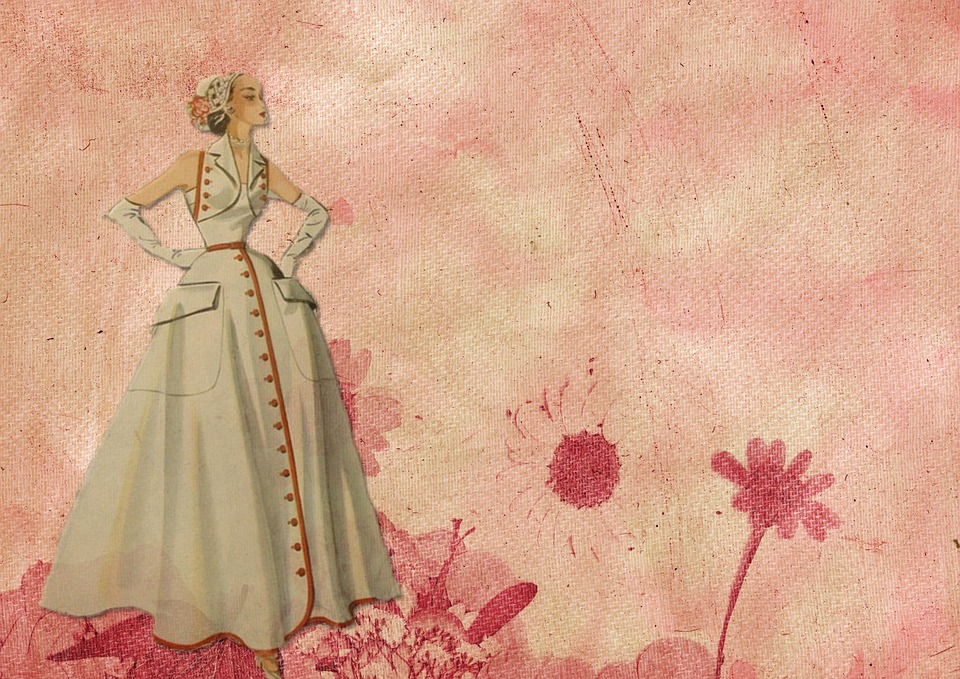 AS  RECORDAÇÕES  PODERIAM:
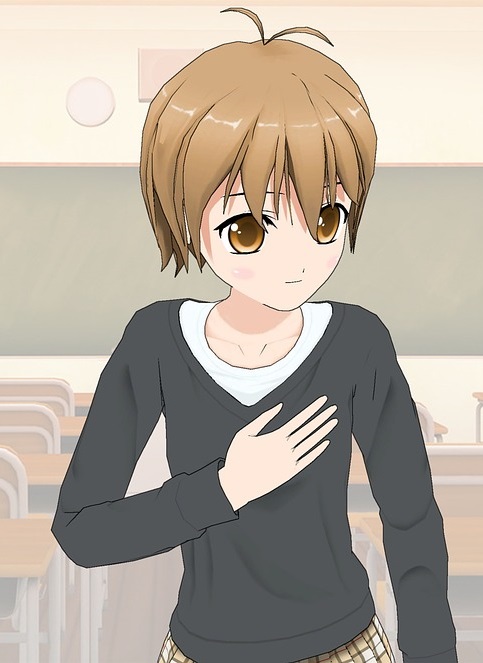 CRIAR  OBSTÁCULOS  AO  NOSSO  EQUILÍBRIO  E  PROGRESSO.
EXALTAR  O  NOSSO  ORGULHO.
ENTRAVAR  O  NOSSO  LIVRE-ARBÍTRIO.
PERTURBAR  AS  RELAÇÕES  SOCIAIS.
CAUSAR-NOS  HUMILHAÇÃO.
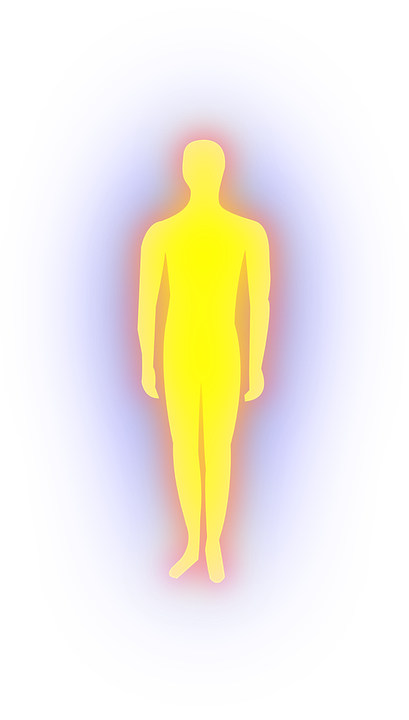 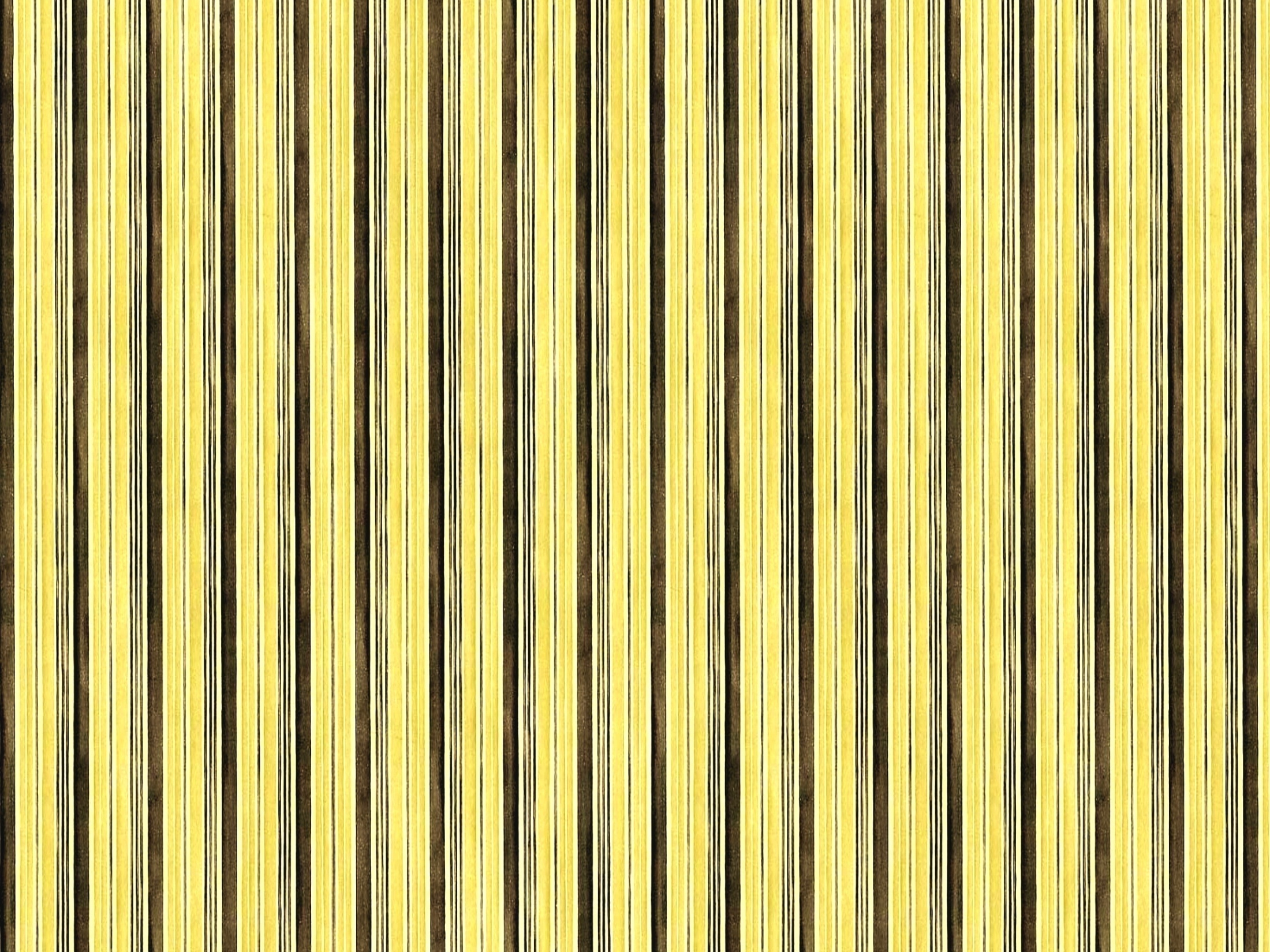 AS  LEMBRANÇAS  RETORNAM:
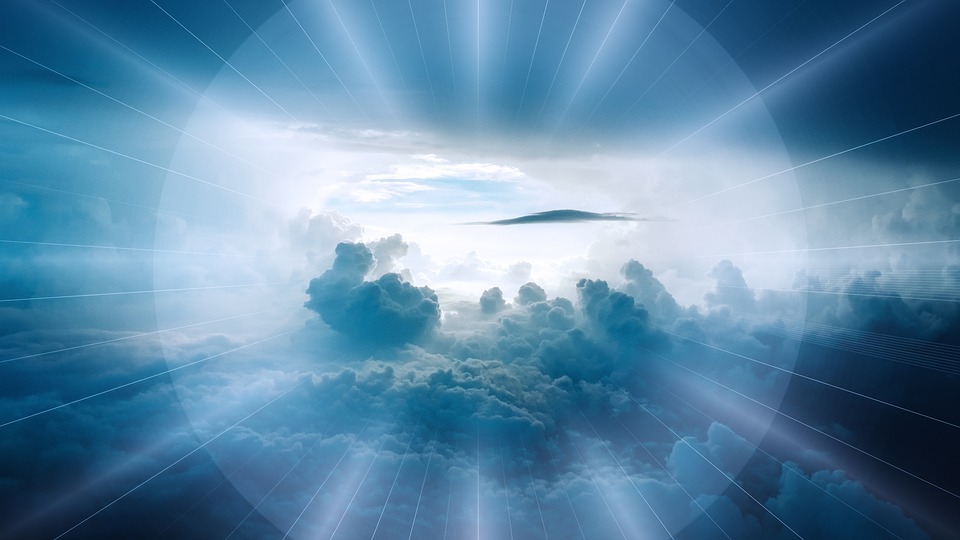 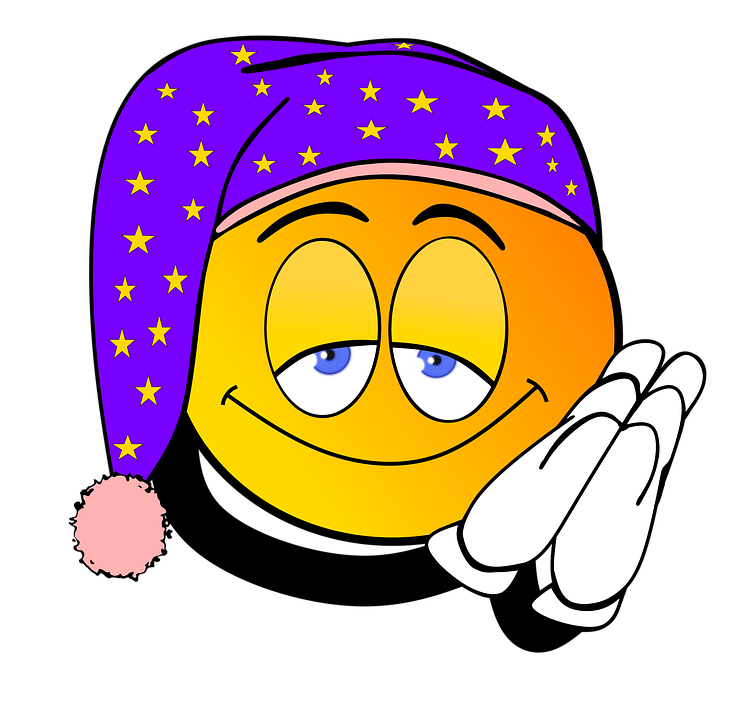 PELA  MORTE
DURANTE  O  SONO
QUANDO  O  ESPÍRITO  SE  LIBERTA  DO  CORPO  PELO  DESENCARNE.
QUANDO  ELE  CONSEGUE  TER  UMA
LIBERDADE  RELATIVA.
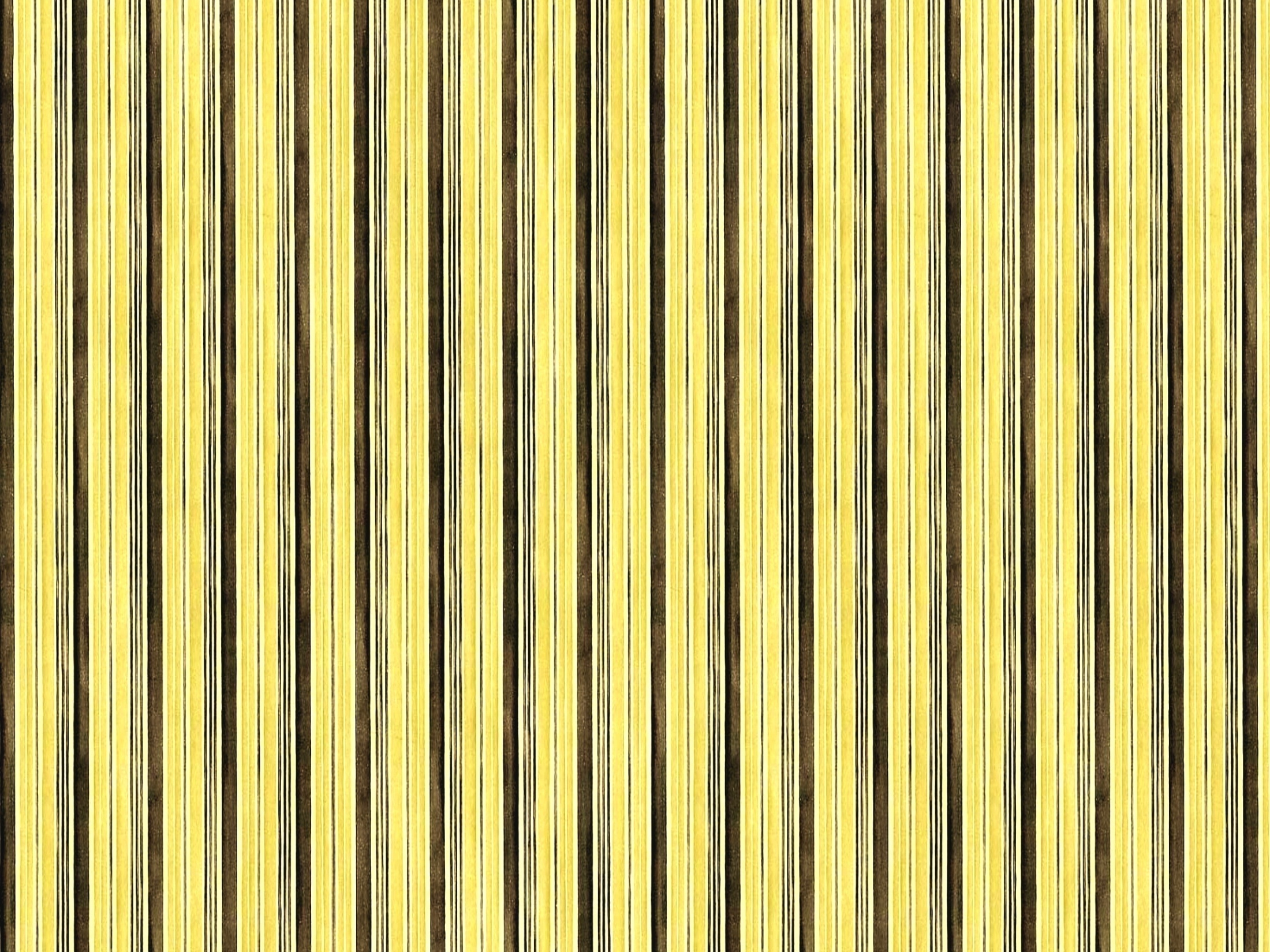 MEIOS  QUE  DEUS  NOS  CONCEDE  PARA  CORRIGIR  OS  ERROS  DE  VIDAS  PASSADAS
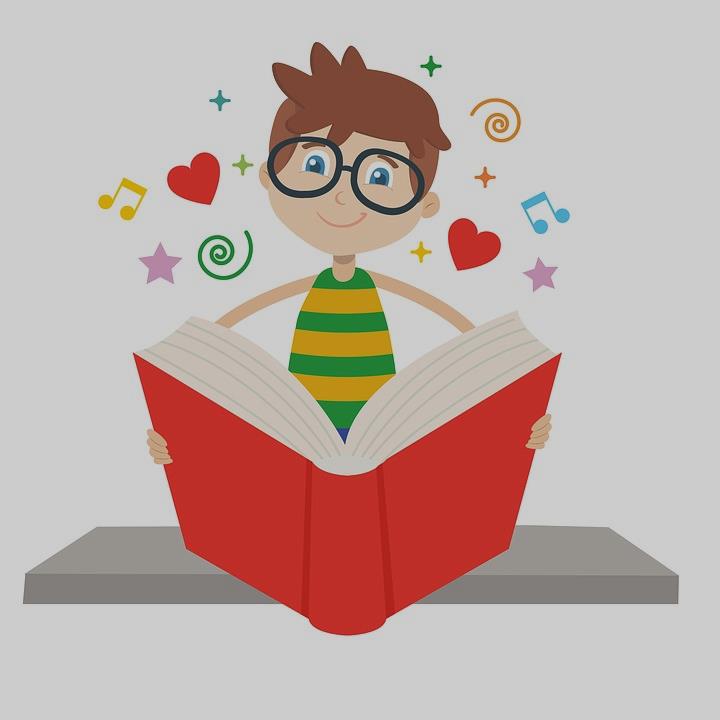 A  “VOZ  DA  CONSCIÊNCIA”
AS  TENDÊNCIAS  INTUITIVAS
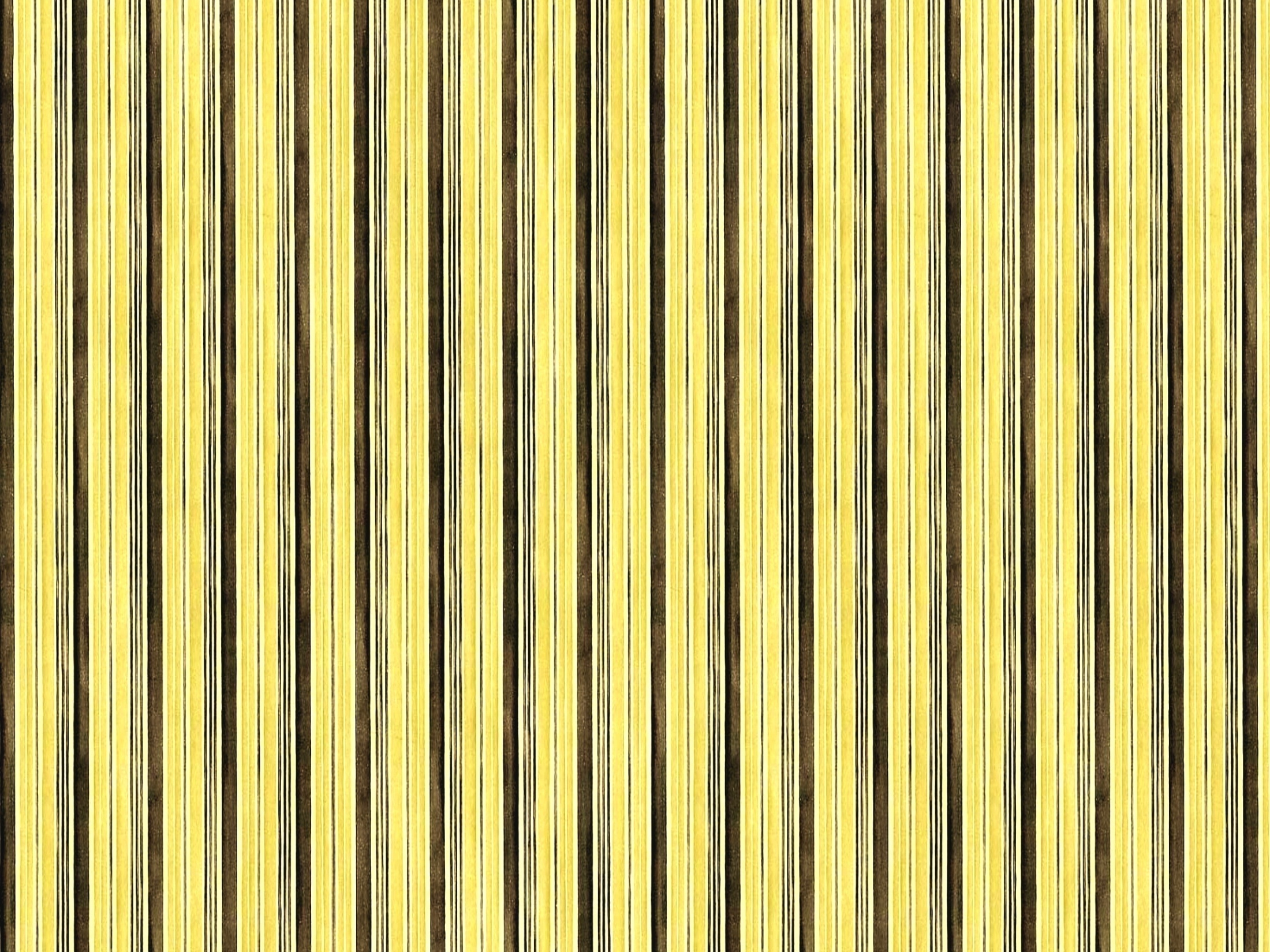 MOTIVOS  DE  RESIGNAÇÃO  DIANTE  DOS  SOFRIMENTOS
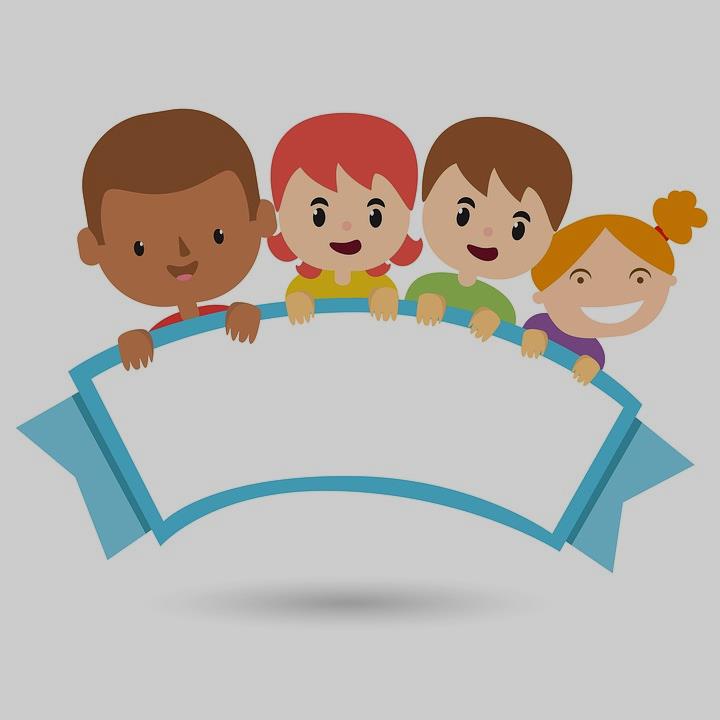 AS  DORES  DESTE  MUNDO  SÃO  O  PAGAMENTO  DAS  FALTAS  PASSADAS  E  ATUAIS.
SOMOS  DEVEDORES  PERANTE  AS  LEIS  DIVINAS!
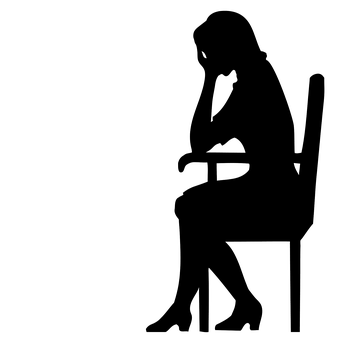 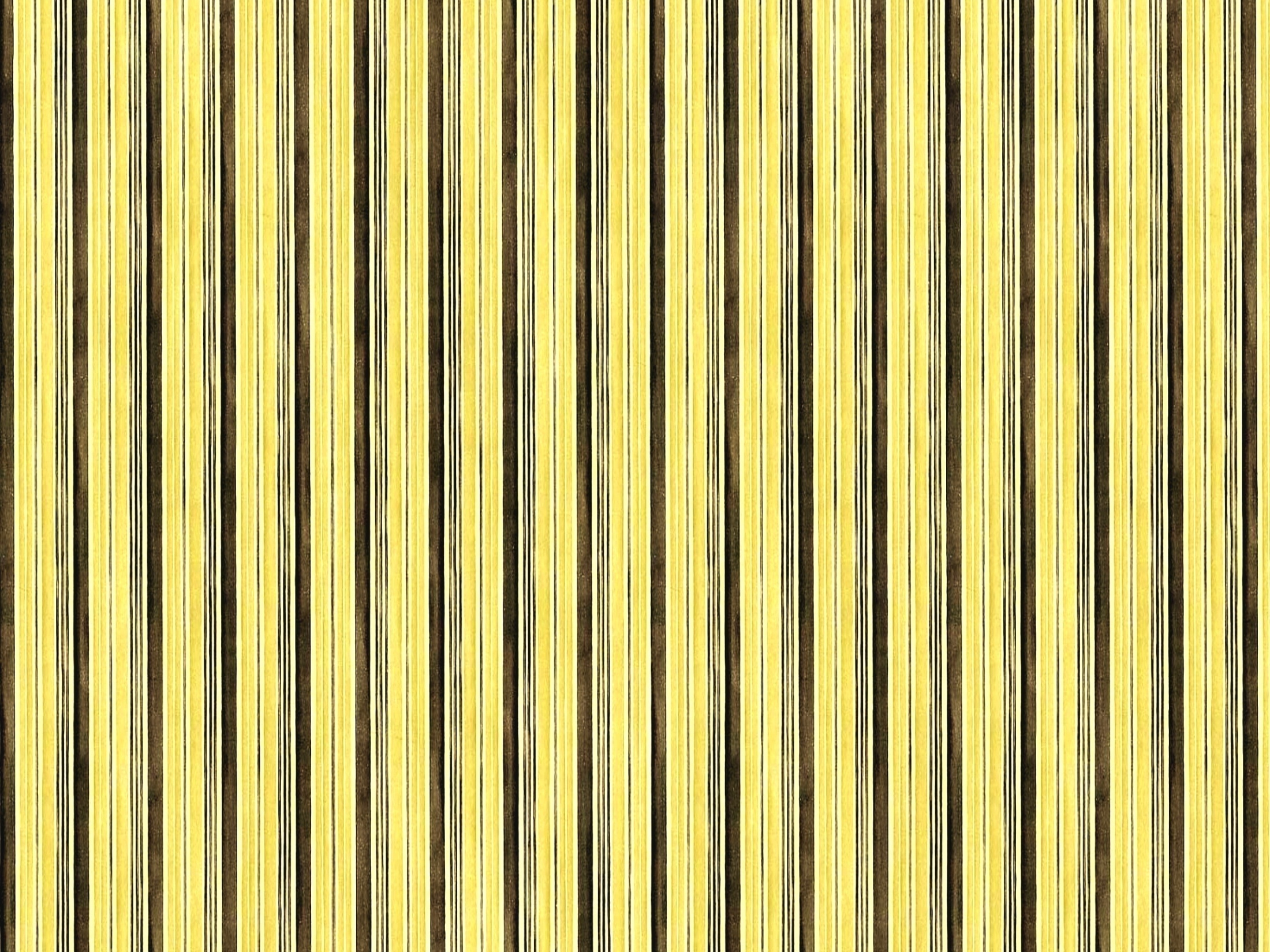 CONCLUSÃO
COM  ACEITAÇÃO  DO SOFRIMENTO
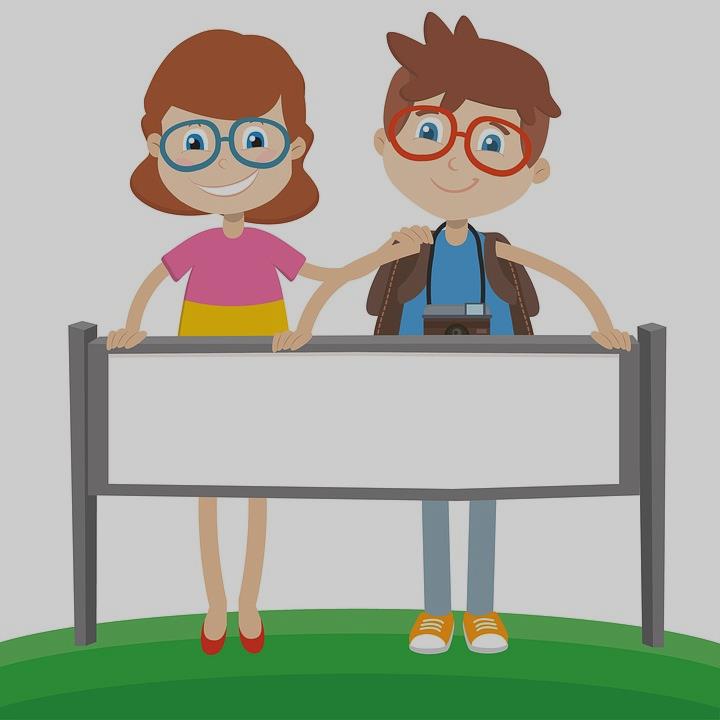 COLHEMOS  O  FRUTO  DO  APRENDIZADO
SEREMOS  CONSOLADOS
TORNAMO-NOS  VENCEDORES
DÍVIDAS  SÃO  REDUZIDAS
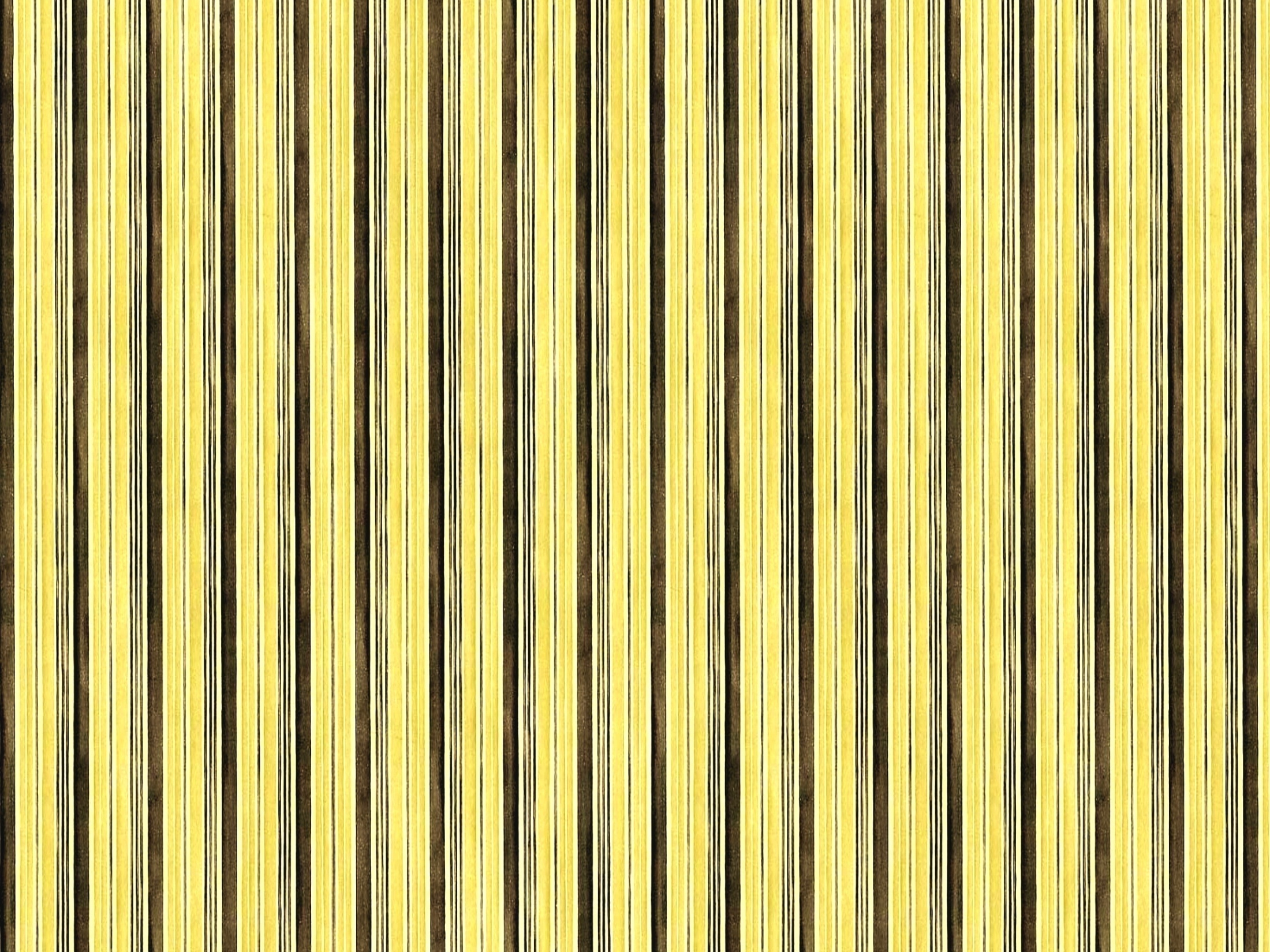 PARA  A  GENTE  PENSAR...
COMPLETE  A  CRUZADINHA  E  APARECERÁ  A  MANEIRA  DE 
     COMO  PODEMOS  ENCARAR  O  SOFRIMENTO:
IO
EQUILÍB
R
E
S
I
G
N
A
Ç
Ã
O
SSO
PROGR
CIÊNCIA
CON
HUM
LHAÇÃO
OR
ULHO
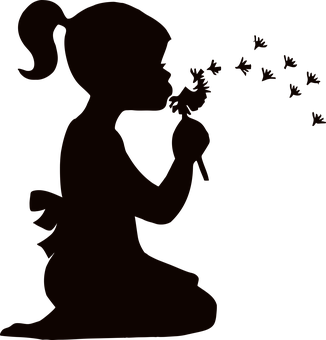 ÇAS
LEMBRA
DE
LIBERD
INTUI
ÃO
PERD
O
S
FRIMENTO